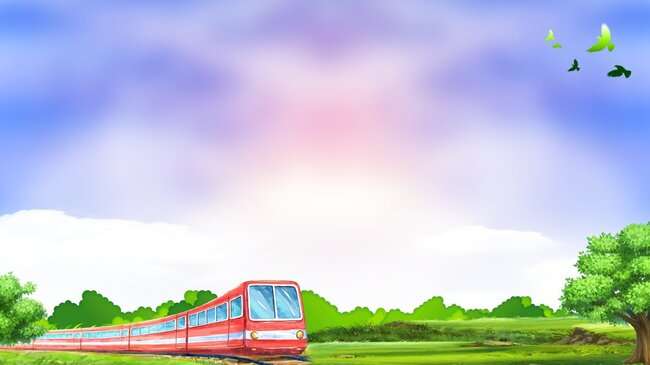 Мой папа- железнодорожник
Старшая группа «Солнечные зайчики»
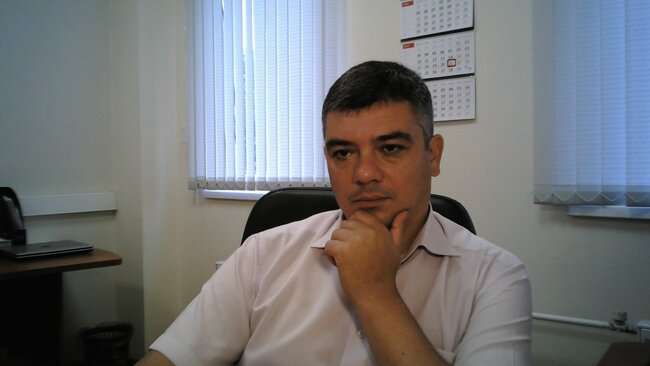 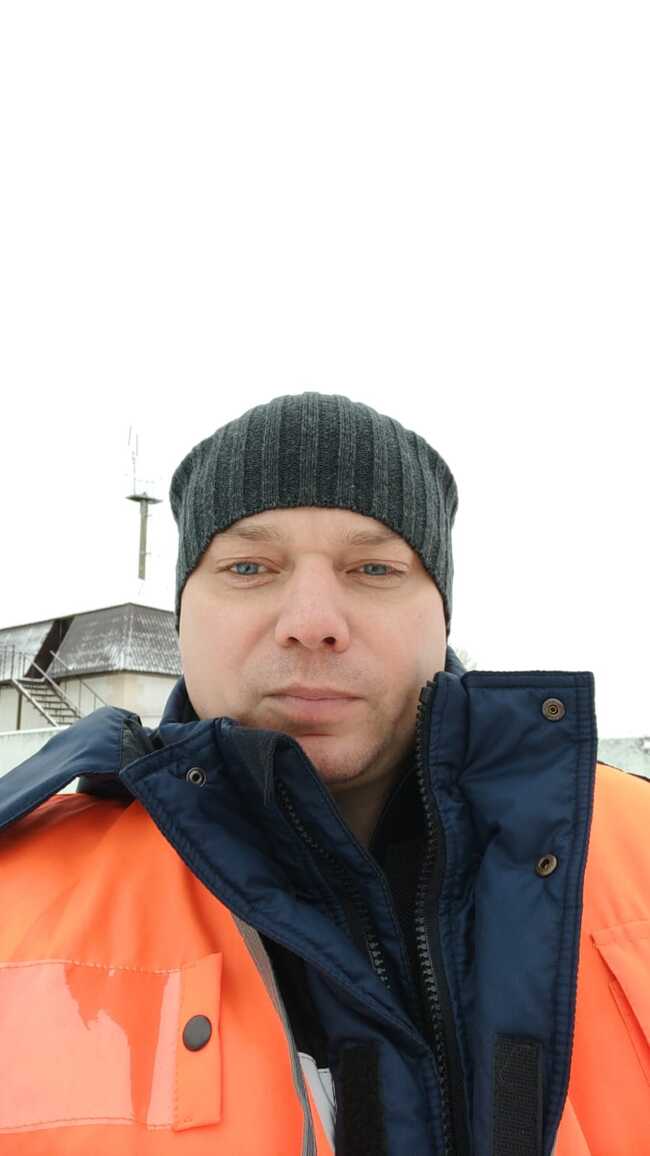 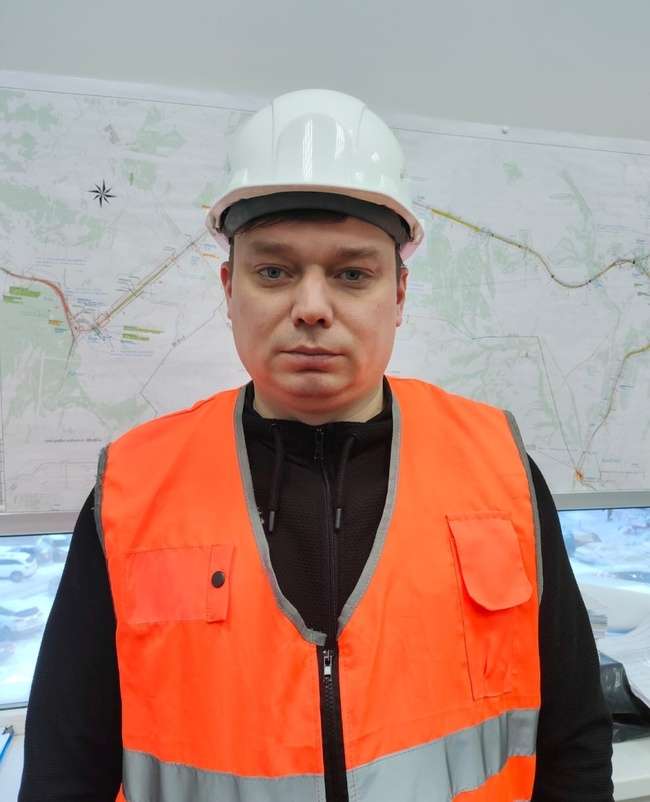 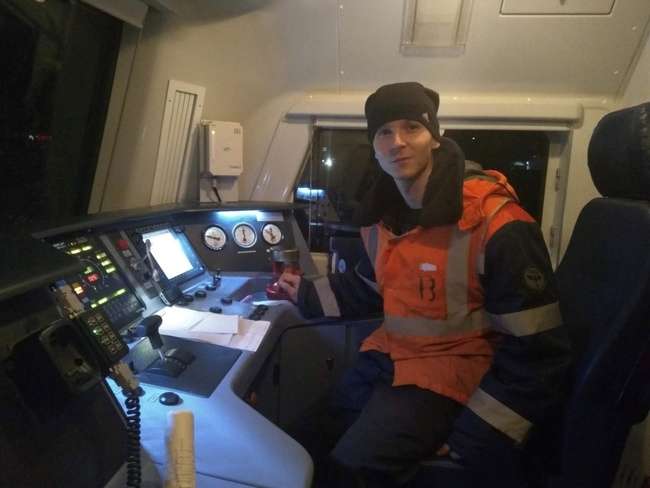 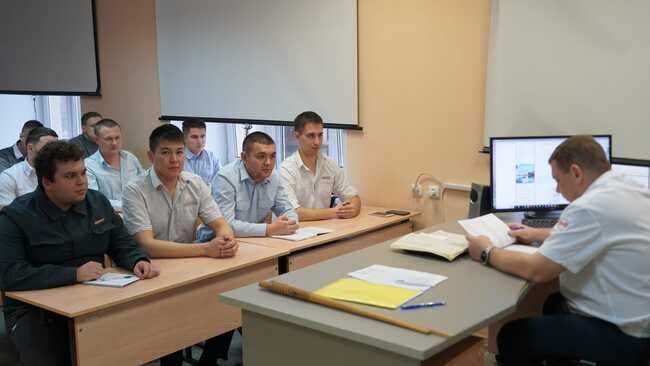 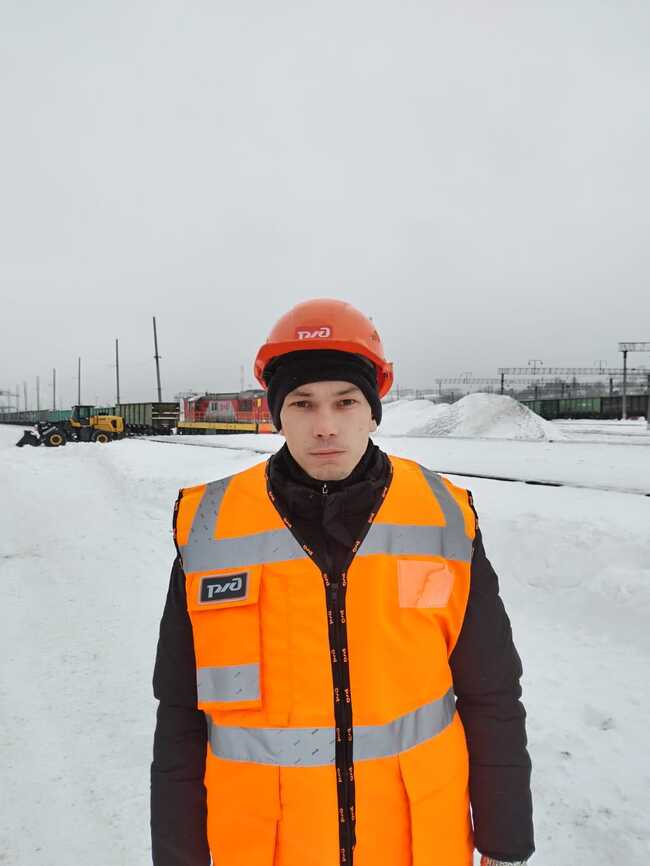 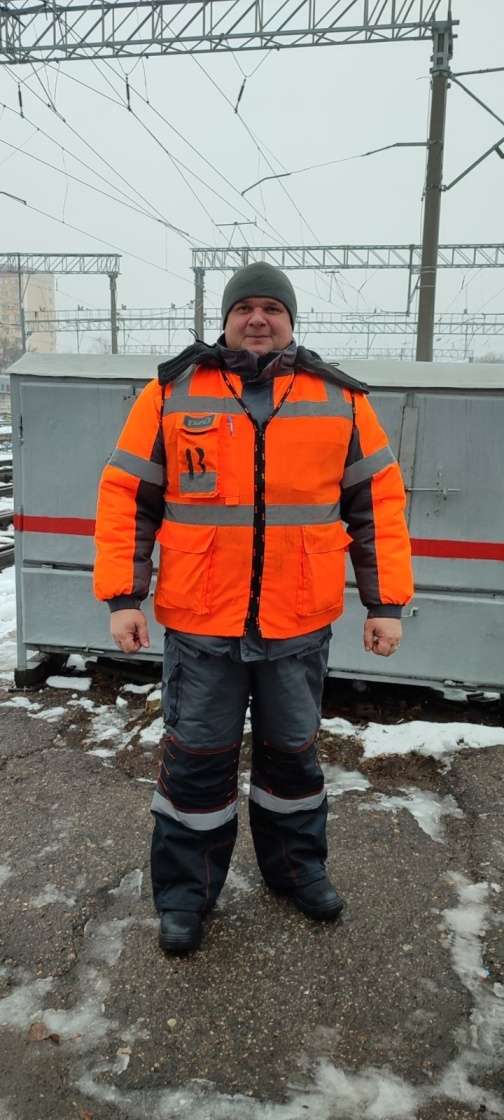 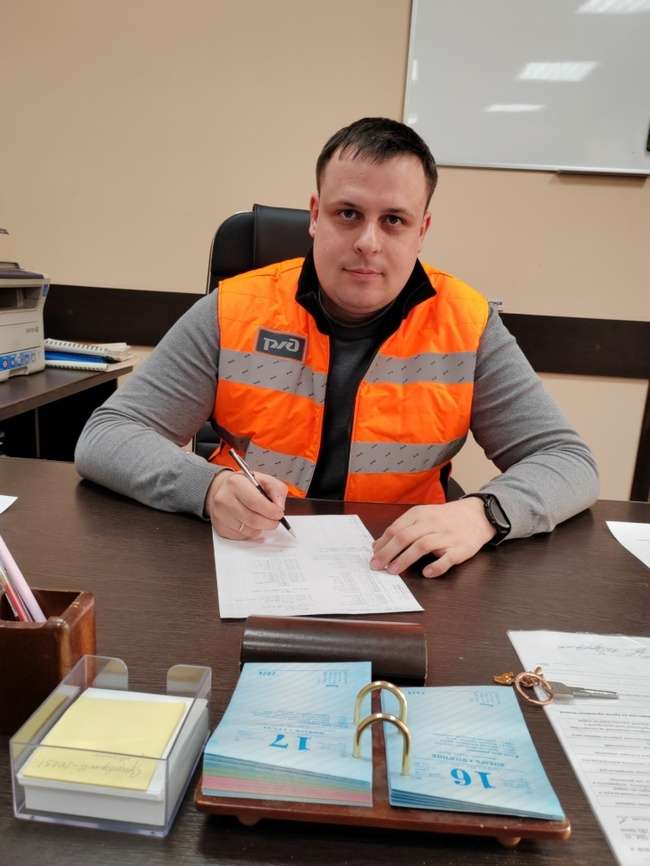 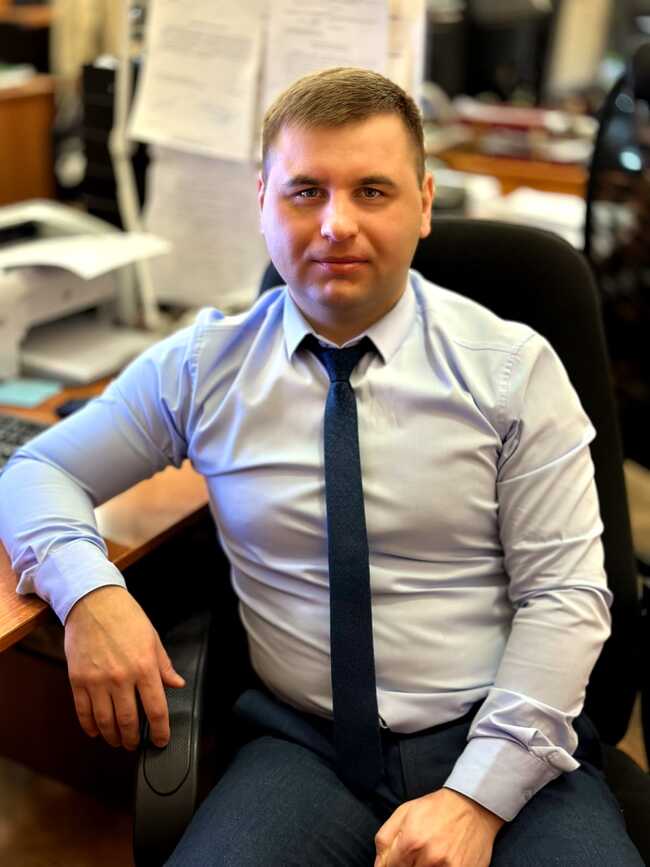 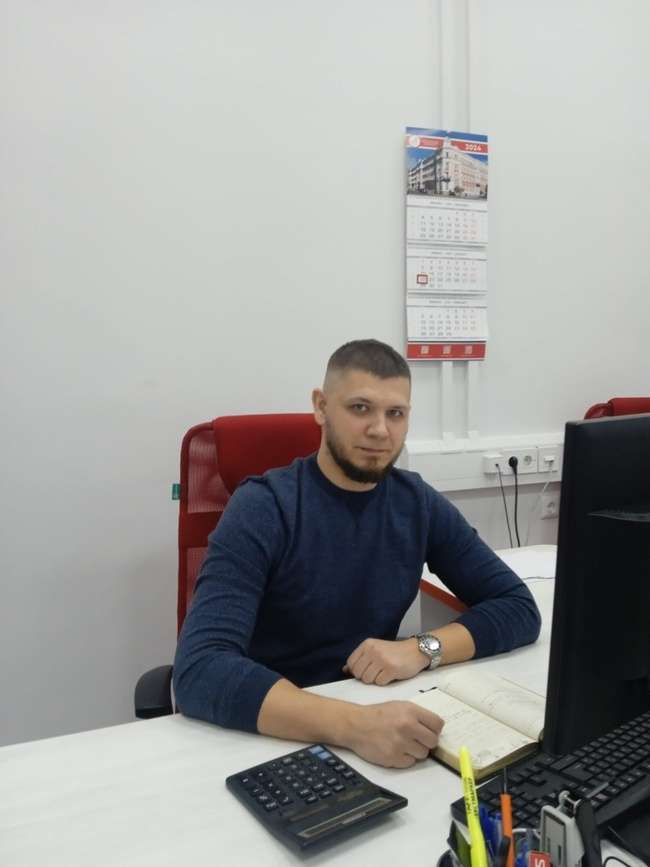